Decision Trees
Midsem Exam
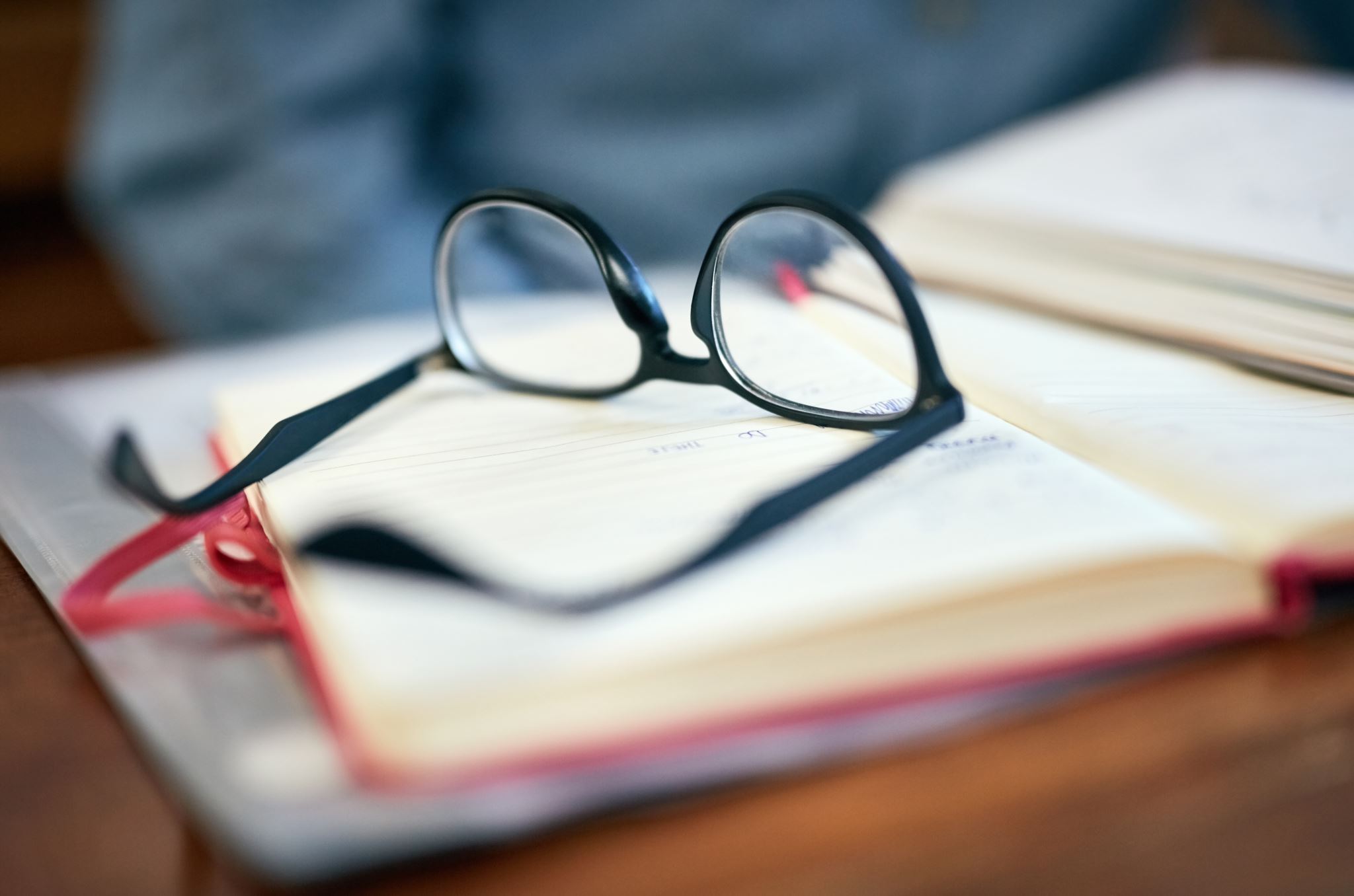 Feb 26 (Sun), 8AM, L16,17,18,19,20
Only for registered students (regular + audit)
Assigned seating – will be announced soon
Open notes (handwritten only)
No mobile phones, tablets etc
Bring your institute ID card
If you don’t bring it, you will have to spend precious time during the exam getting verified separately
Syllabus:
All videos, slides, code linked on the course discussion page (link below) till 22 Feb 2023 (Wed)https://www.cse.iitk.ac.in/users/purushot/courses/ml/2022-23-w/discussion.html 
See GitHub for practice questions
Doubt Clearing and Practice Session
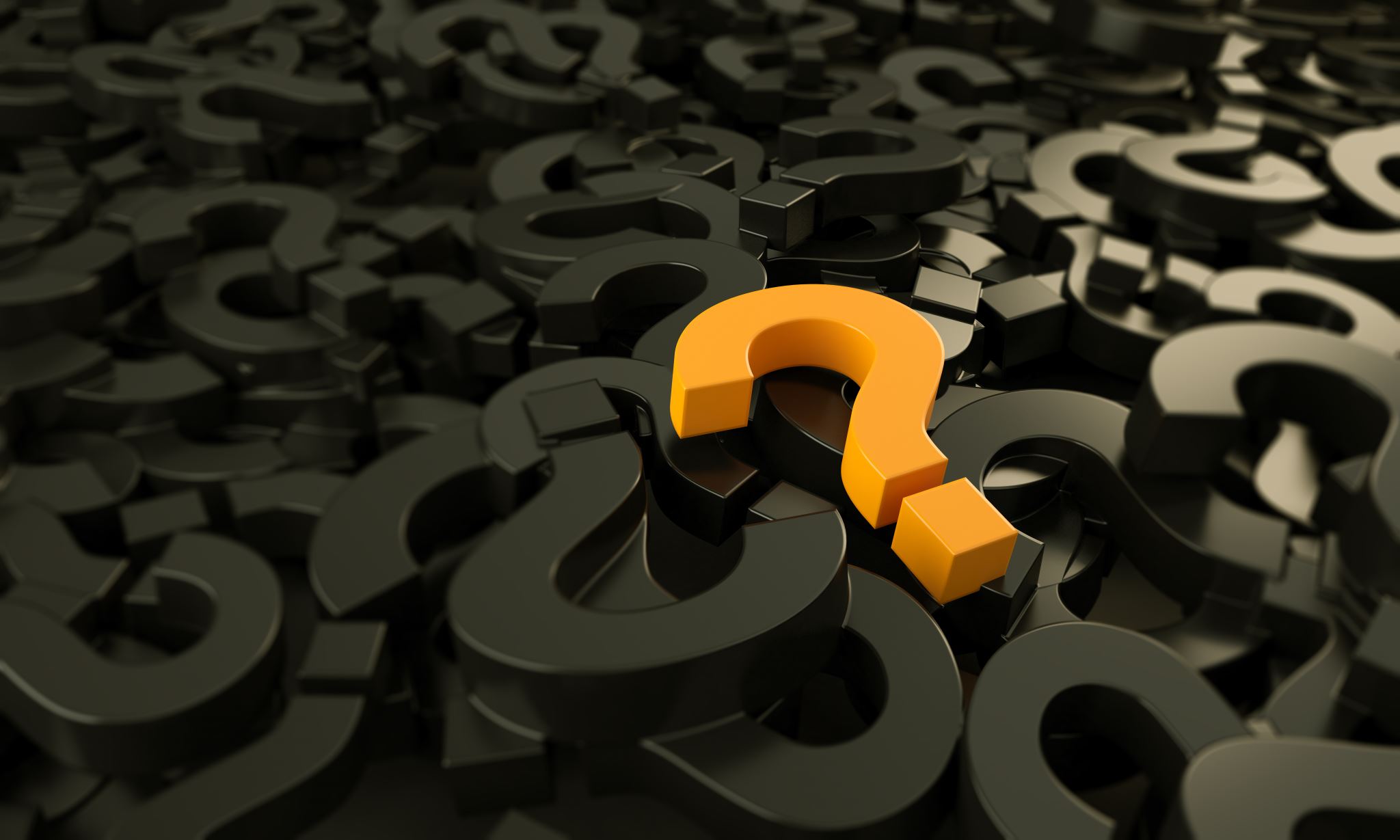 Feb 24th, 2023 (Friday), 11PM, Online
Exact timing and meeting link TBA
Solve previous years questions
Clear doubts
I am travelling so in-person session not possible – sorry 
Assignment 1 Deadline
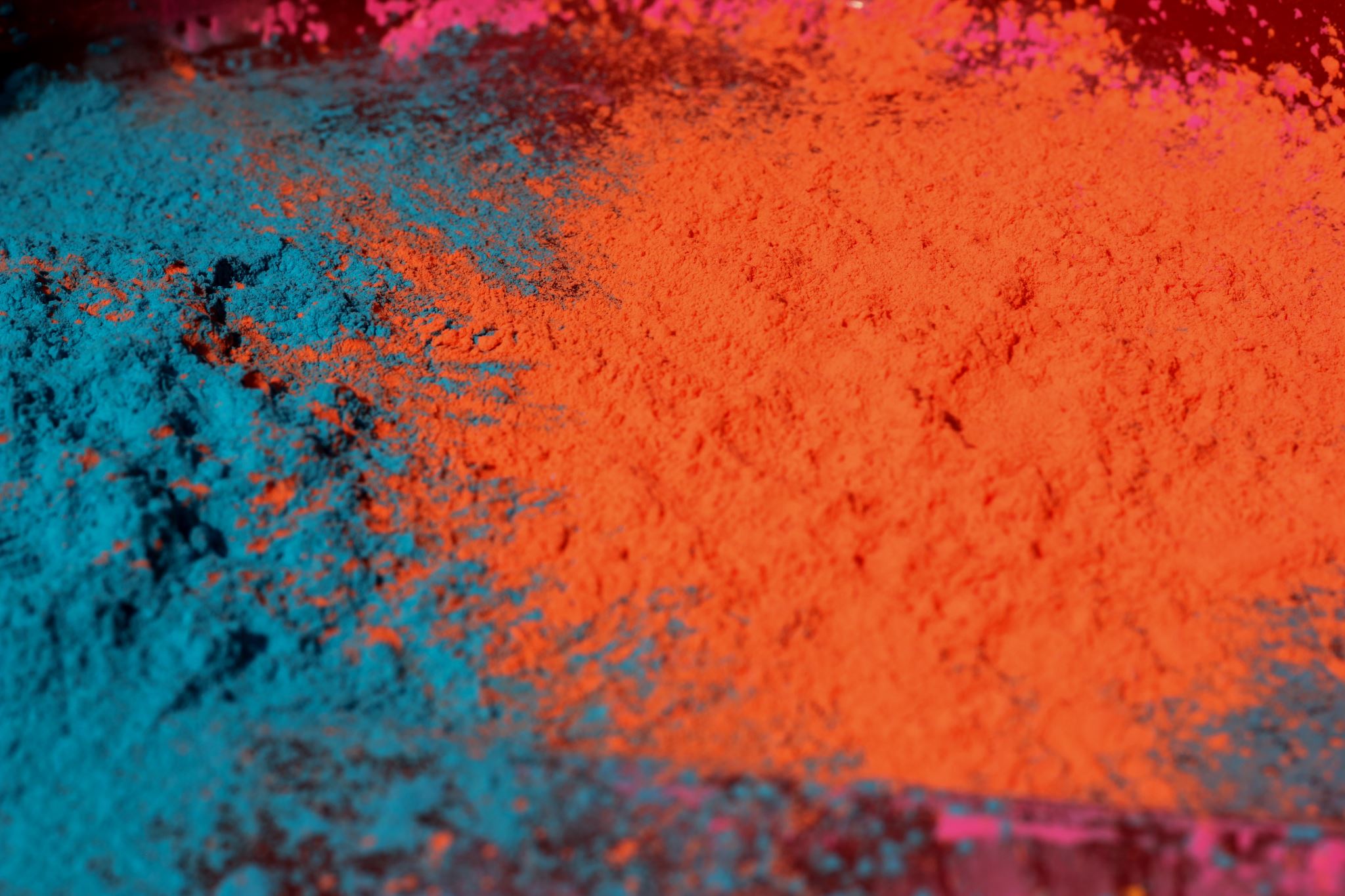 18 February 2023 (Sat), 9:59PM IST
No extensions possible
Do not use prohibited libraries in your submission code
scipy, pandas, pickle, os, skopt, keras, tf
Do not use non-linear models
Verify your code with Google Colab validation script before submitting
Read instructions in assignment package carefully
Decision Trees
Recommendation Systems
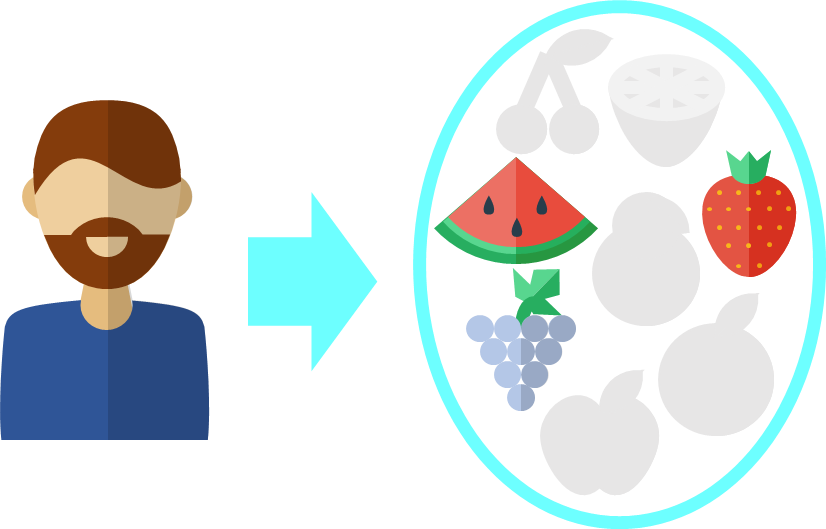 Can handle non-numeric features easily
Very popular in ML – classification, recsys
Extremely fast at making predictions
Easy to interpret by humans too
Model size can be large
Can give good train perf. but badtest perf. (known as overfitting)
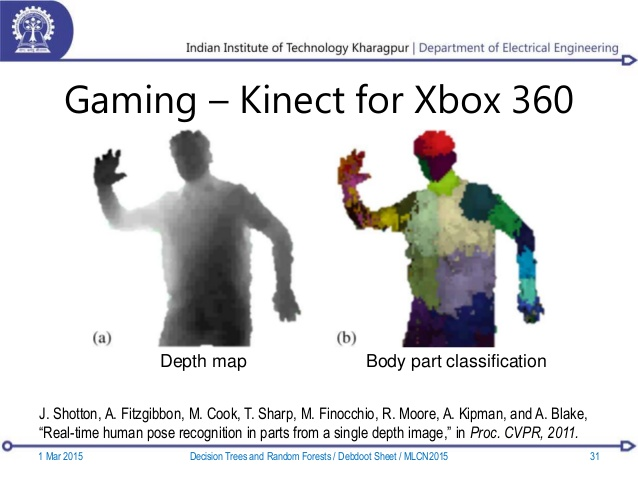 Decision Trees for Classification
1   2   3   4   5   6   7   8   9  10  11  12
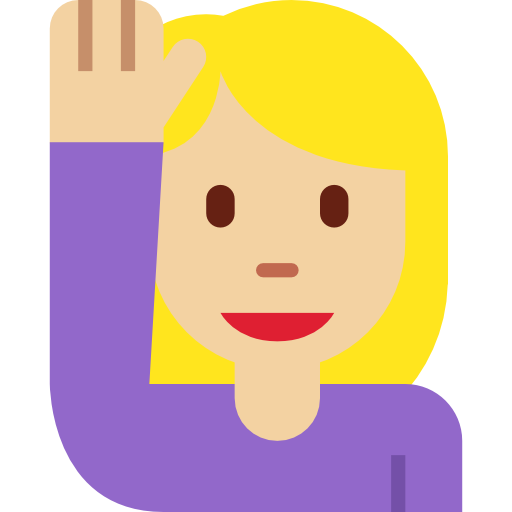 However, if your partitions are fine enough, this will happen very rarely and not hurt performance too much!
1   2   3   4   5   6   7   8   9  10  11  12  13  14
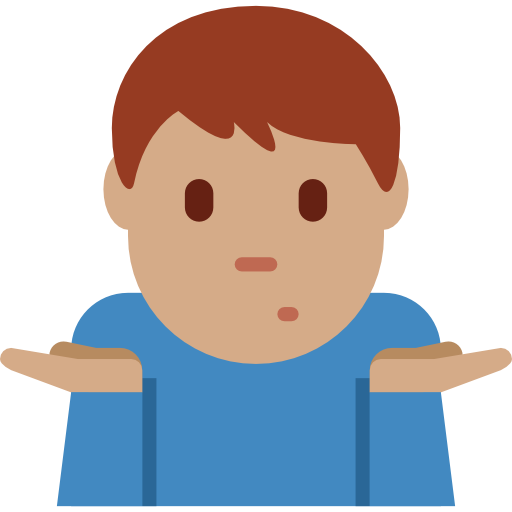 What about points like this? The point might be a green or a red point 
Yes, as with all classifiers, decision trees may also get confused at their decision boundaries
Building Decision Trees
Root
X < 5.5
Yes
No
Internal Node
Y > 10.5
Y > 9
1   2   3   4   5   6   7   8   9  10  11  12
Internal Node
X < 11.5
X < 8.5
Internal Node
Y > 2.5
Y > 5.5
1   2   3   4   5   6   7   8   9  10  11  12  13  14
Leaf
X < 12
Leaf
Leaf
Leaf
Decision Trees – all shapes and sizes
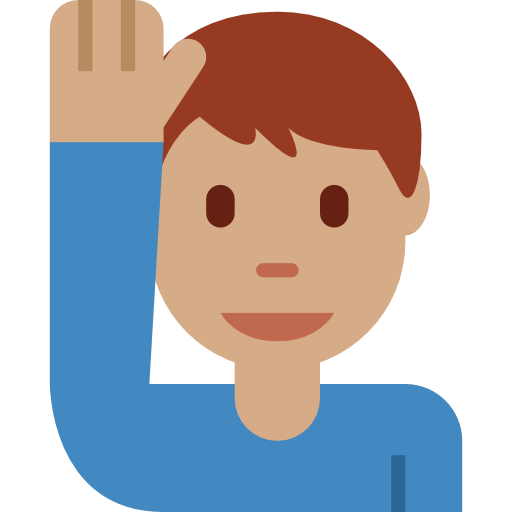 The previous DT was very imbalanced and considered bad in general
This DT is balanced – all leaf nodes are at same depth from the root
May prune the tree to make it more shallow as well. Also possible to have DT with more than 2 children per internal node
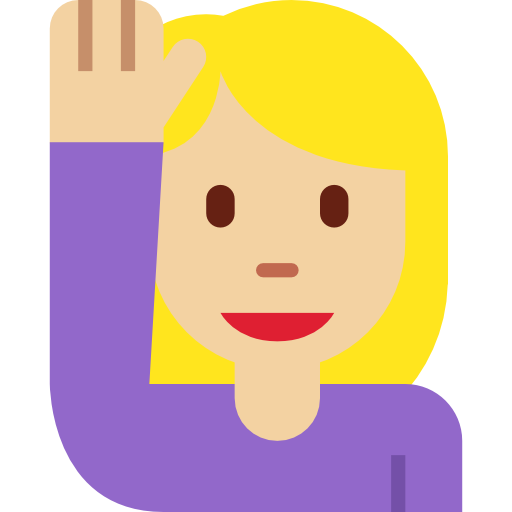 Regression with Decision Trees
To perform real valued regression, may simply use average score at a leaf node to predict scores for test data points
How to learn a DT?
How many children should a node have?

How to send data points to children?

When to stop splitting and make the node a leaf?

What to do at a leaf?

How many trees to train?
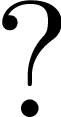 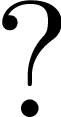 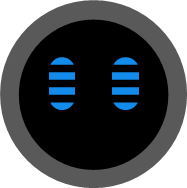 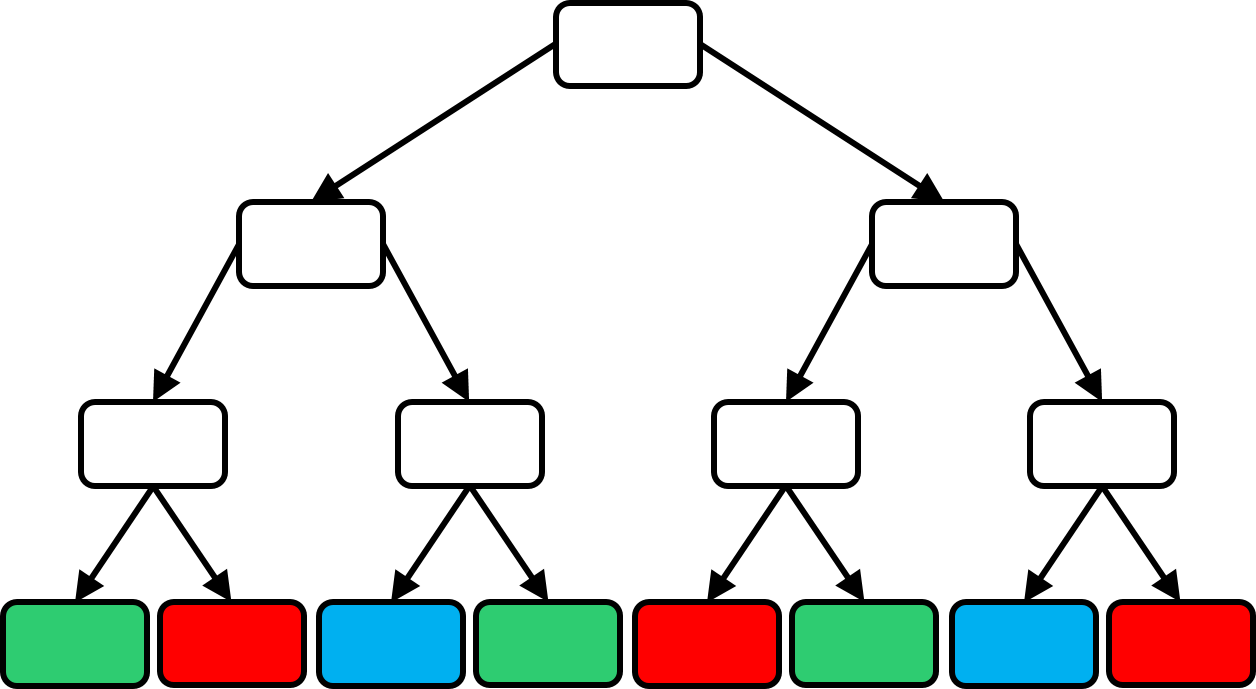 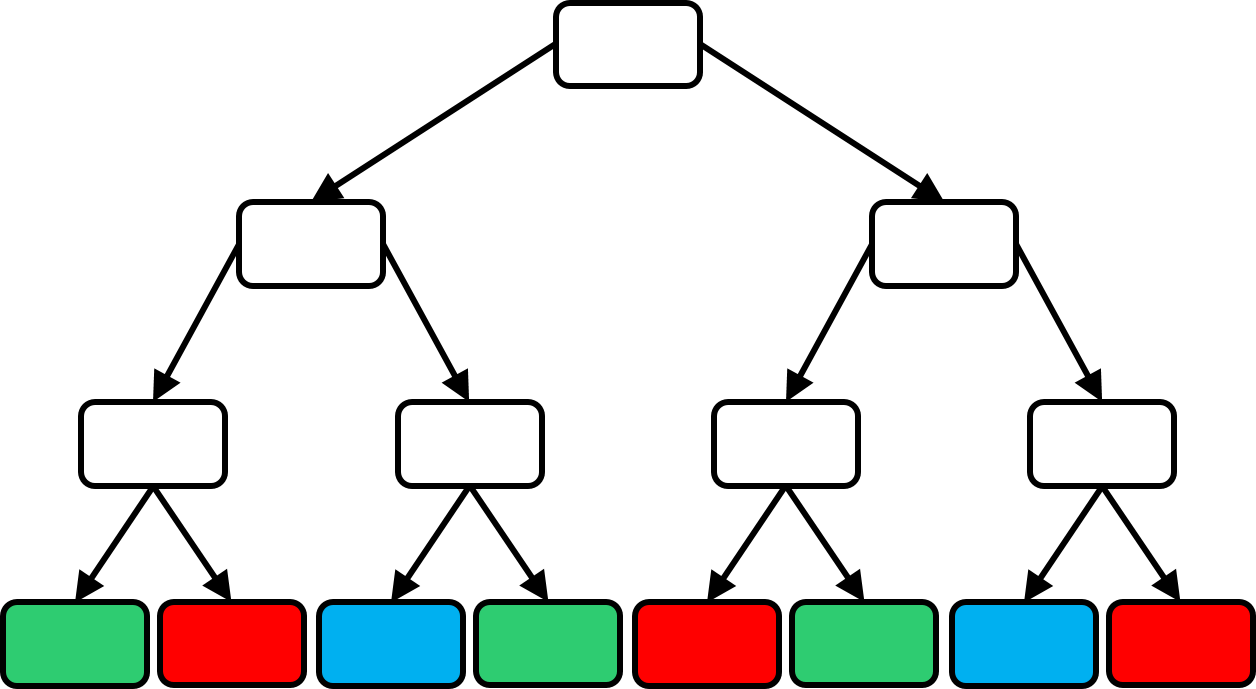 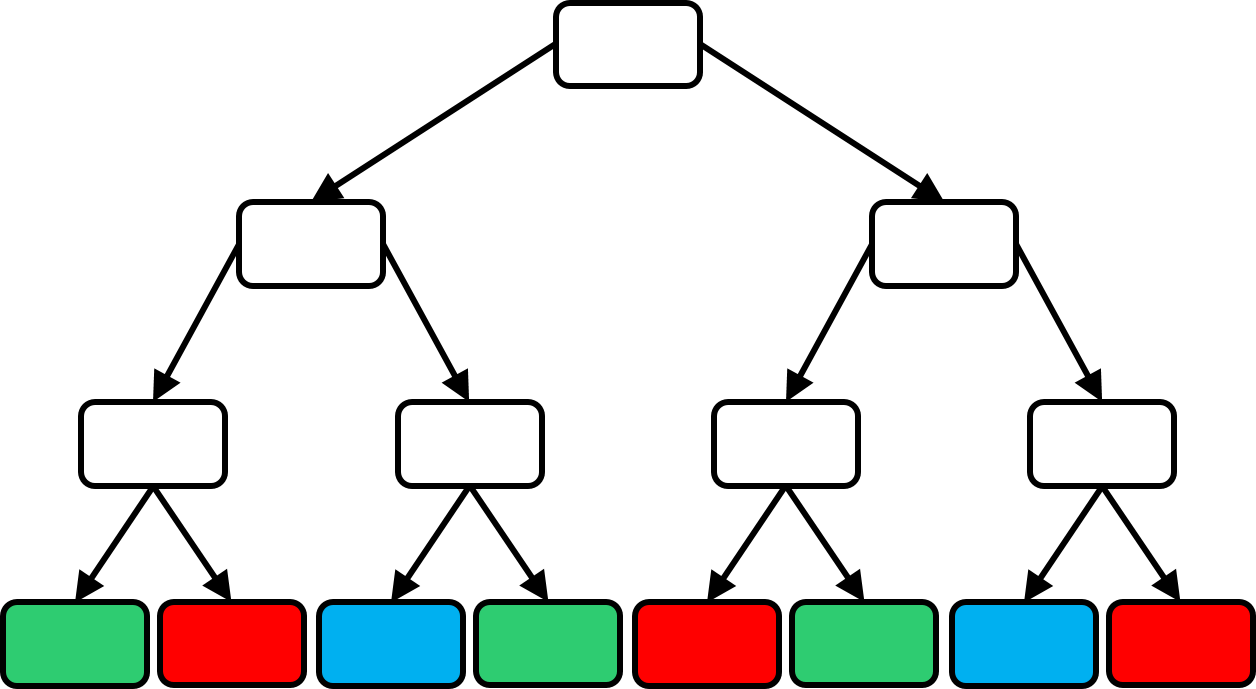 What to do at a leaf?
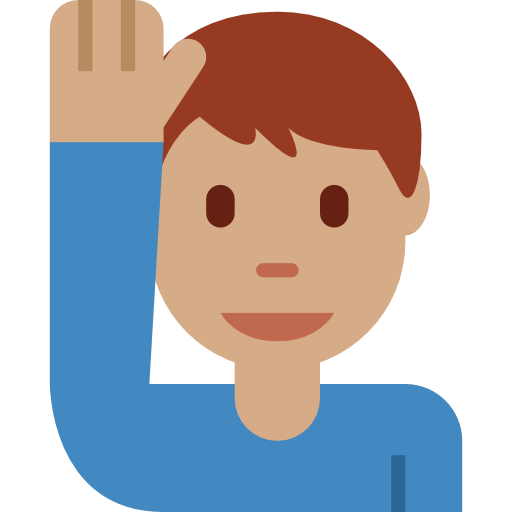 Cheapest thing to do would be to store the majority color (label) at a leaf. A slightly more informative (more expensive as well) thing can be to store how many training points of each color (label) reached that leaf
Can take any (complicated) action at a leaf
Why not call another machine learning algorithm?
For speed, keep leaf action simple
Simplest action – constant prediction
Such a DT will encode a piecewise constantprediction function
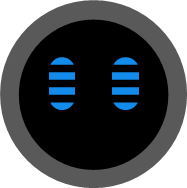 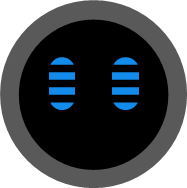 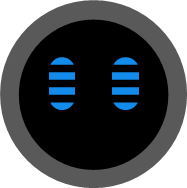 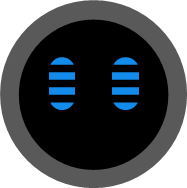 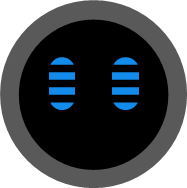 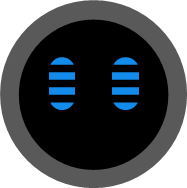 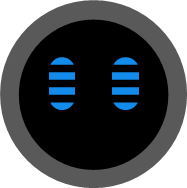 How to split a node into children nodes?
In principle there is no restriction (e.g. can even use a deep net to split a node). However, in practice we use a simple ML algo like linear to split nodes. This is because the usefulness of DTs largely comes from being able to rapidly send a test data point to a leaf
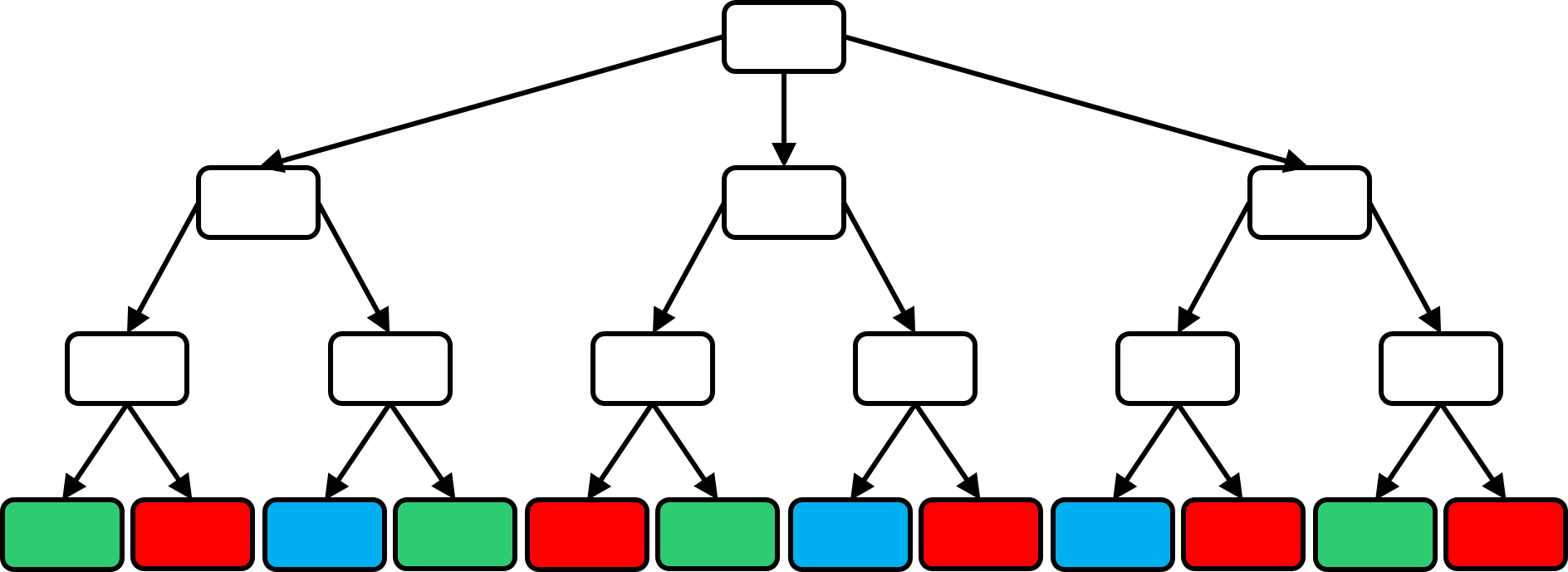 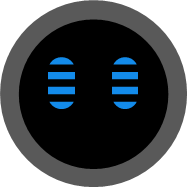 Notice, splitting a node is a classification problem in itself! Binary if two children, multiclass if more than 2 children
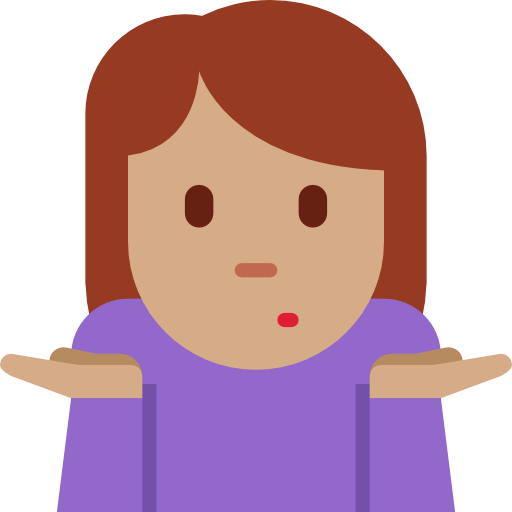 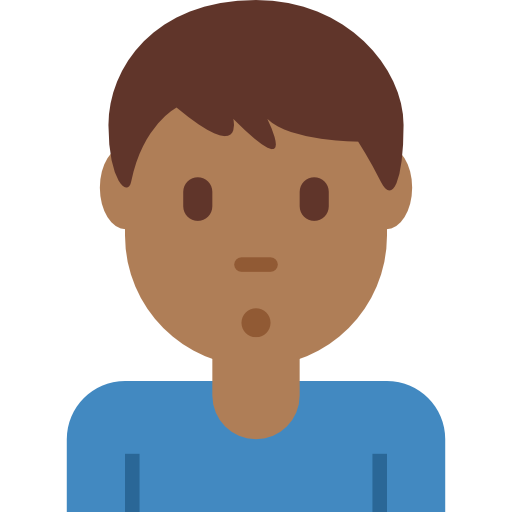 Can we use any classification technique to split a node or are there some restrictions?
Oh! So we are using a simple ML technique such as binary classification to learn a DT!
Splitting a Node – some lessons
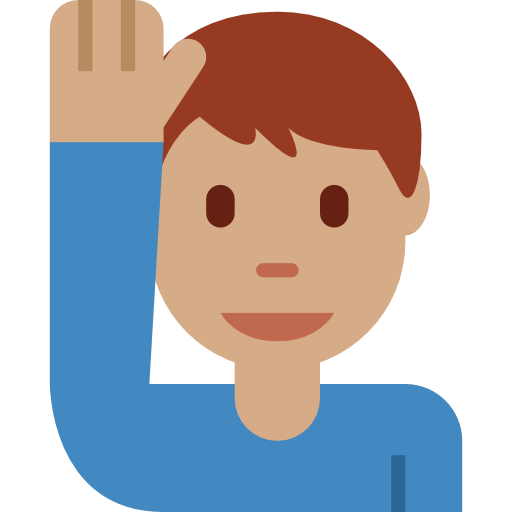 Various notions of purity exist – entropy and Gini index for classification problems, variance for regression problems
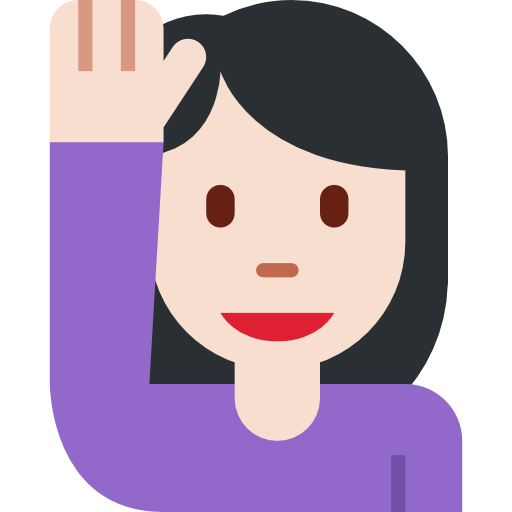 Making sure that the split is balanced (e.g. roughly half the data points go left and right) is also important to ensure that the tree is balanced. However, ensuring balance is often tricky
Pure nodes are very convenient. We can make them leaves right away and not have to worry about splitting them 
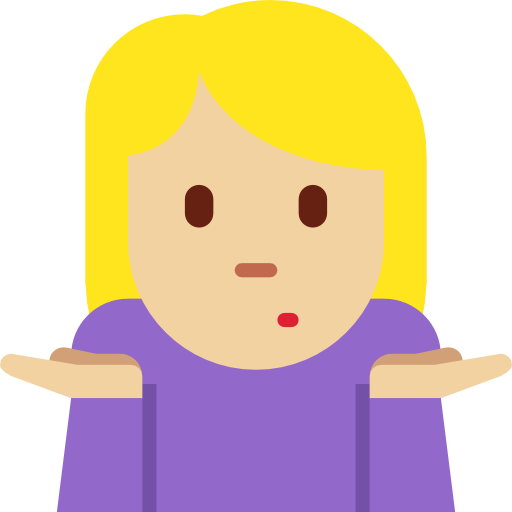 How do I decide whether to use age or gender? Even if using age, how do I decide whether to threshold at 25 or 65?
A child node is completely pure if it contains training data of only one class.
Usually, people go over all available features and all possible thresholds (can be slow if not done cleverly) and choose a feature and a threshold for that feature so that the child nodes that are created are as pure as possible
Purifying Decision Stumps
Purest Horizontal Split
Purest Vertical Split
Left        Right
Left        Right
Search purest horizontal split by going over all possible thresholds and checking
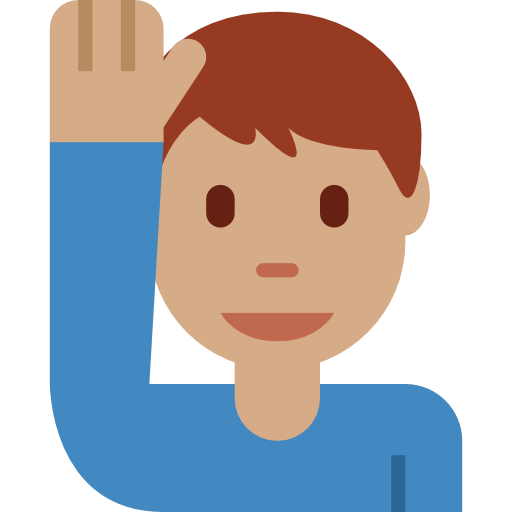 Two possible splitting directions. Let us choose the one that gives us purer children
Purest vertical split is more pure – use it!
Node splitting via linear classifiers
One Final Recap
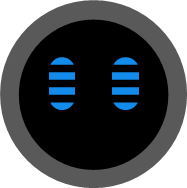 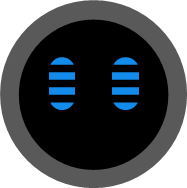 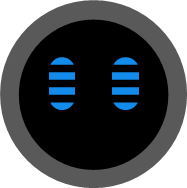 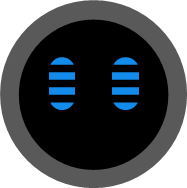 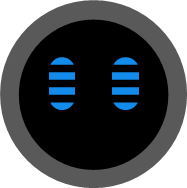 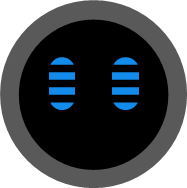 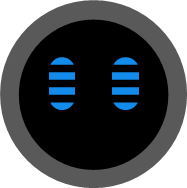 Pruning Strategies
Decision Trees - Lessons
Very fast at making predictions (if tree is reasonably balanced)
Can handle discrete data (even non numeric data) as well – e.g. can have a stump as: blood group AB or O go left, else go right
SVM, RR etc have difficulty with such non-numeric and discrete data since difficult to define distance and averages with them (however, there are workarounds to do SVM etc with discrete data as well)
Tons of DT algorithms – both classical (ID3, C4.5) as well as recent (GBDT, LPSR, Parabel) – DTs are versatile and very useful
Reason: DT learning is an NP hard problem 
If you think you have a better way of splitting nodes or handling leaf nodes, it might be the next big thing in DT learning 
Playing Hangman
Uncertainty
Imagine a language where the letter “#” appears in every word. Guessing # gives us no useful information
To win at hangman, we must ask questions that eliminate wrong answers quickly
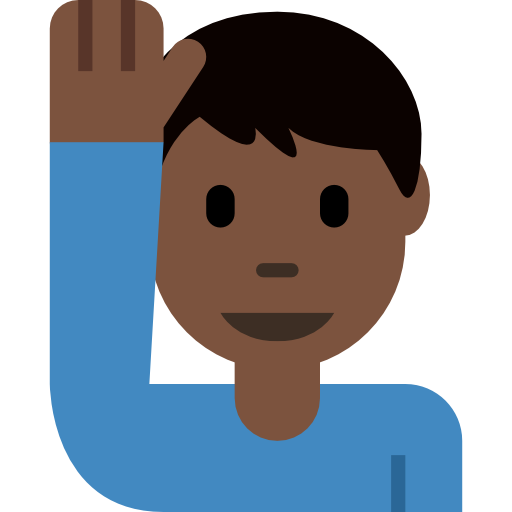 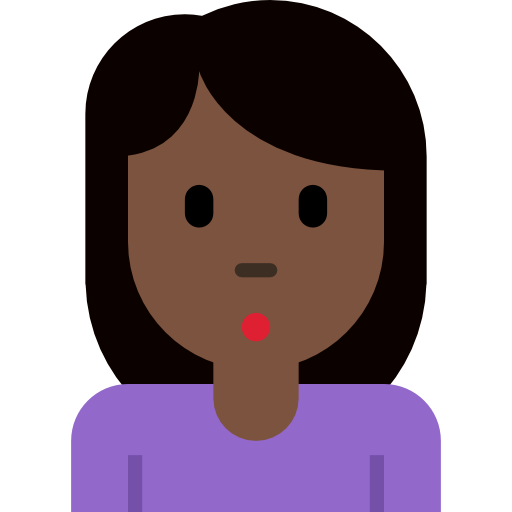 4096
2048
2048
1024
1024
1024
1024
Similarly, very rare letters are not very good either – they will occasionally help us identify the word very quickly but will mostly cause us to make a mistake.
10 levels later …
…
1
1
1
1
1
1
1
1
1
1
1
1
1
1
1
1
Uncertainty Reduction – Hangman
amid, baby, back, bake, bike, book, bump, burn, cave, chip, cook, damp, duck, dump, fade, good, have, high, hook, jazz, jump, kick, maid, many, mind, monk, much, must, paid, pain, park, pick, pine, pipe, pond, pony, pump, push, quick, quid, quit, sail, same, save, sight, size, stay, study, stuff, suffer, sway, tail, twin, wage, wake, wall, warn, wave, weak, wear, whip, wife, will, wind, wine, wing, wipe, wise, wish, with, wood, wound, year
Start State
amid
hook
sail
year
…
Goal States
amid, baby, back, bake, bike, book, bump, burn, cave, chip, cook, damp, duck, dump, fade, good, have, high, hook, jazz, jump, kick, maid, many, mind, monk, much, must, paid, pain, park, pick, pine, pipe, pond, pony,
pump, push, quick, quid, quit, sail, same, save, sight, size, stay, study, stuff, suffer, sway, tail, twin, wage, wake, wall, warn, wave, weak, wear, whip, wife, will, wind, wine, wing, wipe, wise, wish, with, wood, wound, year
Good Question
amid
baby, back, bake, bike, book, bump, burn, cave, chip, cook, damp, duck, dump, fade, good, have, high, hook, jazz, jump, kick, maid, many, mind, monk, much, must, paid, pain, park, pick, pine, pipe, pond, pony, pump, push, quick, quid, quit, sail, same, save, sight, size, stay, study, stuff, suffer, sway, tail, twin, wage, wake, wall, warn, wave, weak, wear, whip, wife, will, wind, wine, wing, wipe, wise, wish, with, wood, wound, year
Bad Question
Uncertainty Reduction – Classification
I can see that we wish to go from uncertain start state to goal states where we are certain about a prediction – but how we define a good question is still a big vague
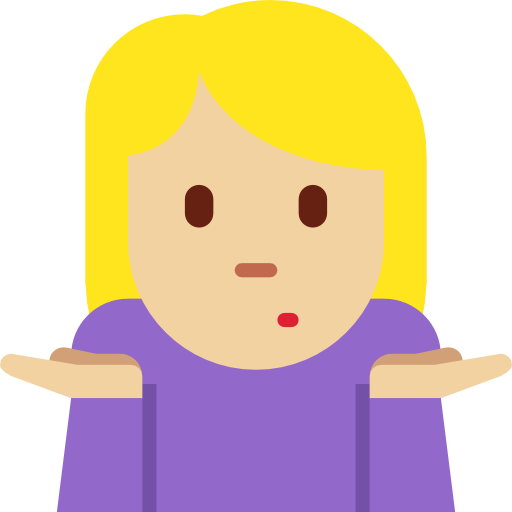 Start State
…
Goal States
Good Question
Bad Question
Entropy is a measure of Uncertainty
Notions of entropy exist for real-valued cases as well but they involve probability density functions so skipping for now
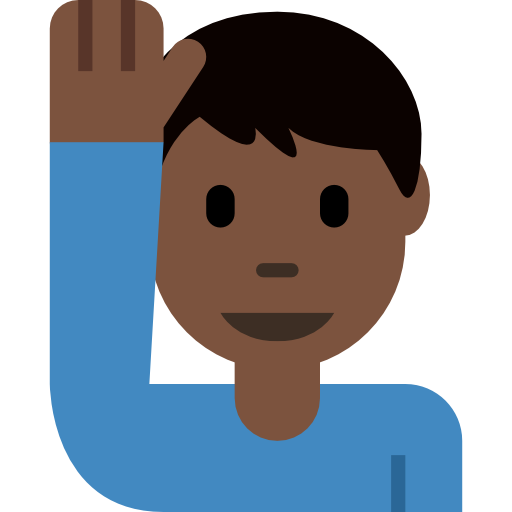 What is a good question?
A good question for Hangman
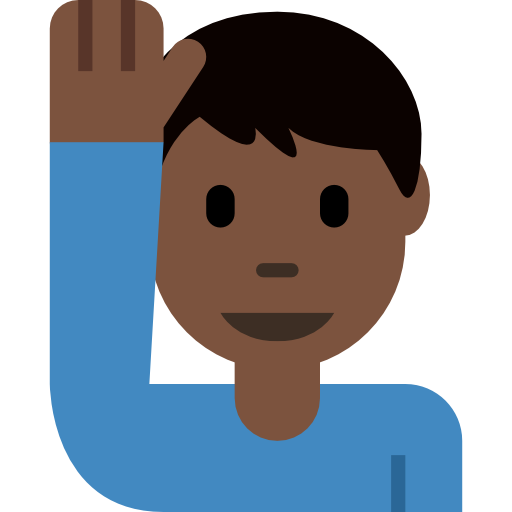 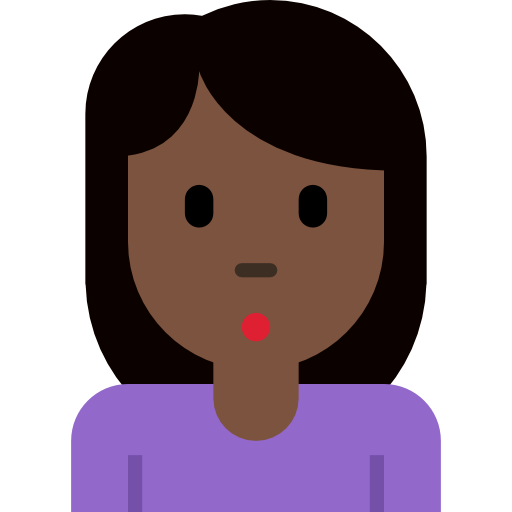 The ID3 Algorithm
Given a test data point, we go down the tree using the splitting criteria till we reach a leaf where we use the leaf action to make our prediction
Careful use of DTs
DTs can be tweaked to give very high training accuracies
Can badly overfit to training data if grown too large
Choice of decision stumps is critical
PUF problem: a single linear model works
DT will struggle and eventually overfit if we insist that questions used to split the DT nodes use a single feature
However, if we allow node questions to be a general linear model, root node itself can purify the data completely 